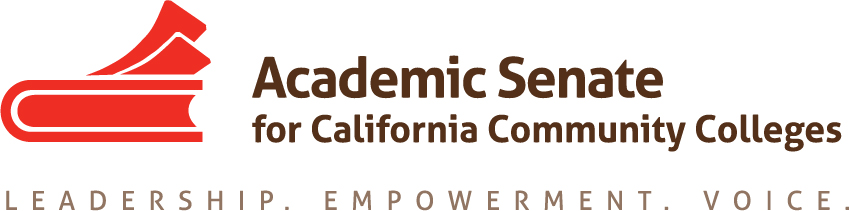 Minimum Qualifications for Faculty in the California Community Colleges
May 5, 2016 
CTE Leadership Academy
Pre-Conference Session

John Stanskas, ASCCC Secretary
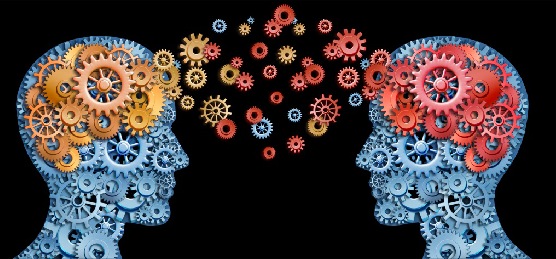 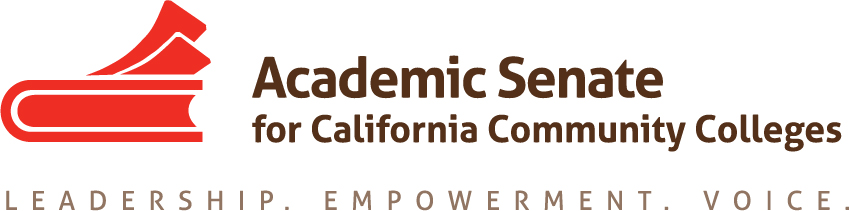 Task Force Recommendation
Disciplines
The Basics of Minimum Qualifications 
Equivalency to the Minimum Qualifications
Guiding Principles
Apprenticeship
Alternatives
Dialog
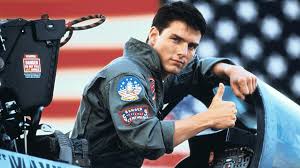 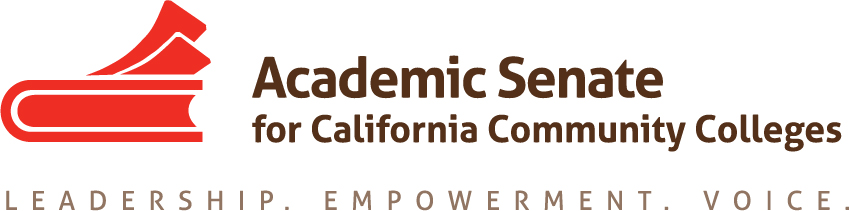 Taskforce recommendations include:  

Consider options for meeting minimum qualifications to better integrate industry professionals who possess significant experience into CTE instructional programs.
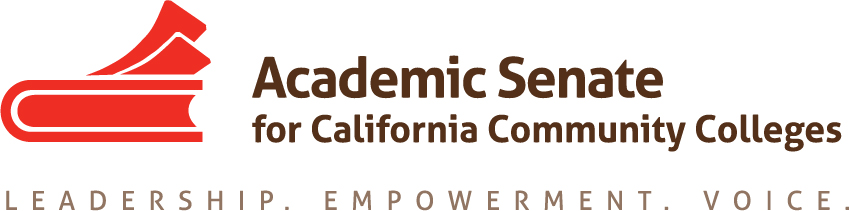 Disciplines

During local curriculum review processes, the curriculum committee is charged with, among other things, placing the proposed or revised course in a discipline
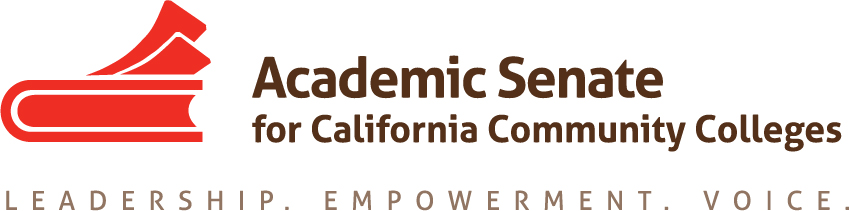 Disciplines

Evaluation of the content, and the type of preparation faculty should have to effectively instruct the course
(May not have anything to do with the locally determined prefix or department)
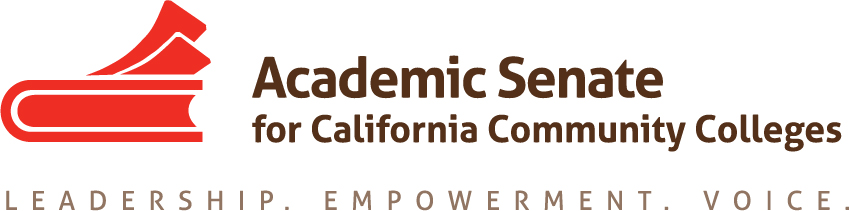 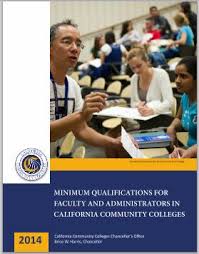 The Discipline’s List
http://www.asccc.org/sites/default/files/2014MinuimumQualifications.pdf 

There are many many disciplines, most colleges only use a some of the options listed

(Photography, Art, Art History, Journalism, Commercial Art, Graphic Arts, Industrial Design, Photographic Technology)
[Speaker Notes: The first three disciplines require a master’s degree, the last four require an associate’s degree + 6yrs experience)]
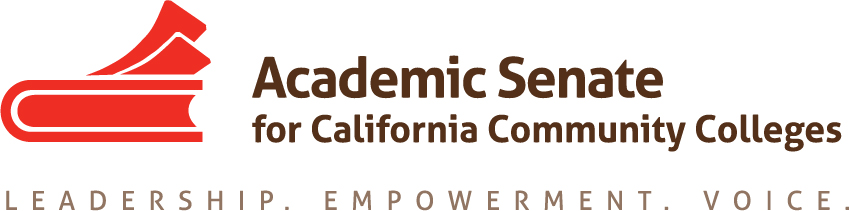 The Board of Governors relies upon the ASCCC to make recommendations regarding modifications to the disciplines list.  
We are currently accepting proposals, due Sept. 30.  
Must have statewide implications and endorsements
Voted on at plenary session
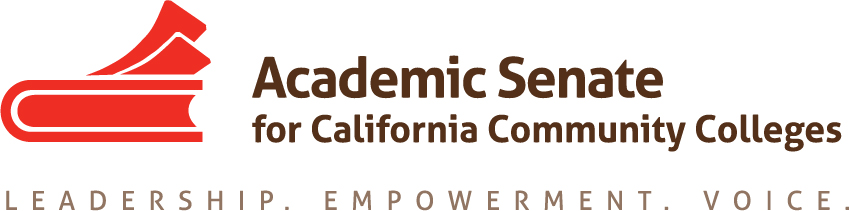 What are the Curricular Processes at your College regarding placing courses in a discipline?
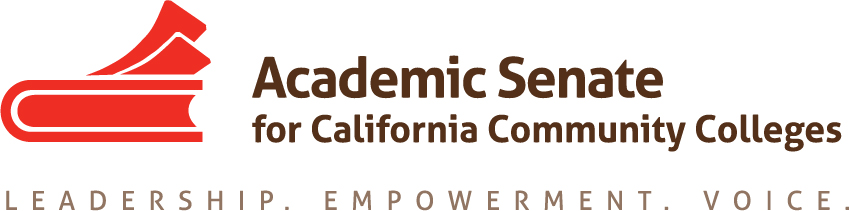 [Speaker Notes: Are we all good with this?]
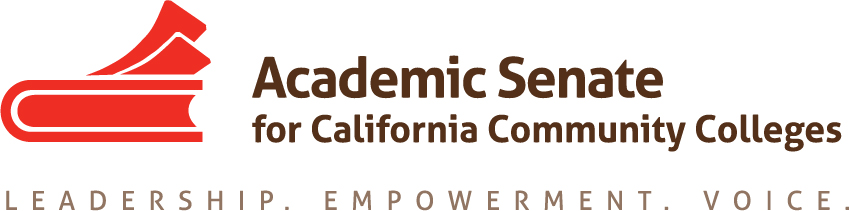 Minimum Qualifications
CA Education Code Section 87357 states:
With regard to minimum qualifications for faculty, the board of governors shall consult with and rely primarily on the advice and judgment of the statewide Academic Senate.
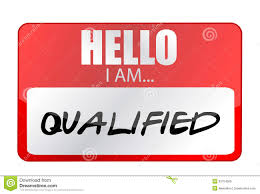 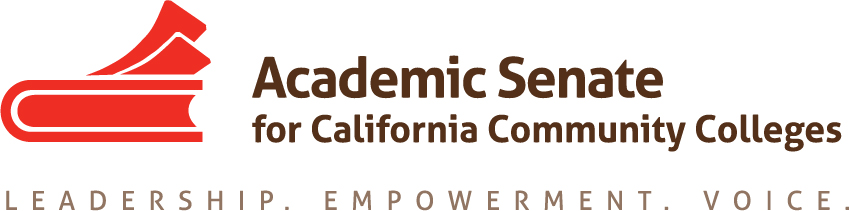 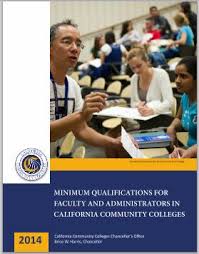 The Discipline’s List
http://www.asccc.org/sites/default/files/2014MinuimumQualifications.pdf 

Master’s Degree in a specific field
Bachelor’s or Associate’s Degree in a specific field
Any Associate’s Degree and experience working in industry
Local Curriculum processes place courses in disciplines
[Speaker Notes: CTE Programs can fall into any of these categories]
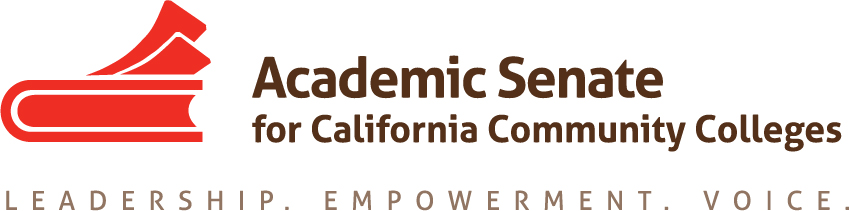 Examples of CTE Programs may fall into any of these categories
Noncredit Parent Education – Bachelor’s degree in Child Development or Early Childhood Education
 Credit Child Development– Master’s in child development, early childhood education, human development…
[Speaker Notes: CTE Programs can fall into any of these categories]
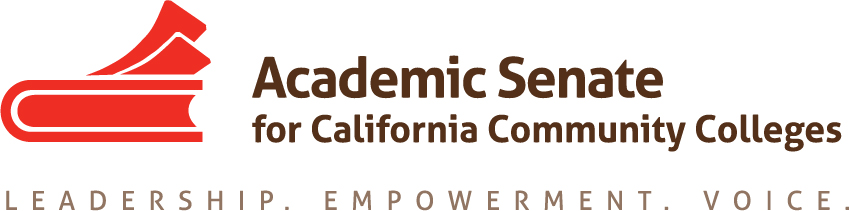 Examples of CTE Programs may fall into any of these categories
Biotechnology – Bachelor’s degree in biological sciences, chemistry, biochemistry, or engineering and 2 years professional experience 
Radiological Technology and Aeronautics - Any Bachelor’s Degree and 2 years, or any Associate’s Degree and 6 years, of professional experience
[Speaker Notes: CTE Programs can fall into any of these categories]
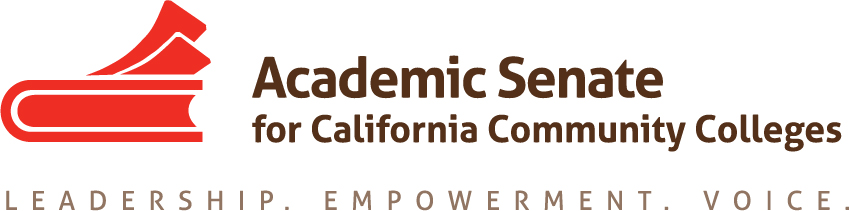 All of the disciplines end with:
Or the equivalent

Equivalency to the minimum qualifications is possible for faculty who do not have the listed degree, but possess qualifications at least equivalent to the minimum qualifications
(more on this later)
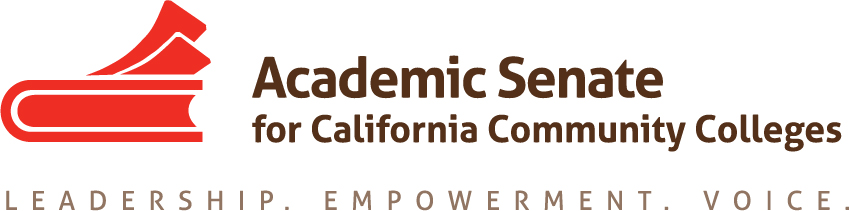 Equivalency processes are locally determined 

Every district has a board policy and/or procedure that outlines the process for determining minimum qualifications and equivalency.

Those policies, and the practices of each college, are inconsistent across both a region and the state.
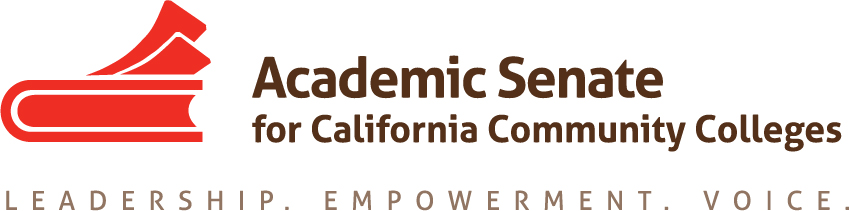 Are you aware of the equivalency process at your college?  (Did you do your homework? )

When was the last time your senate had a conversation about the process and evaluated how it is working?  Were CTE faculty involved in that dialog?  

Is it time to have that dialog locally again?
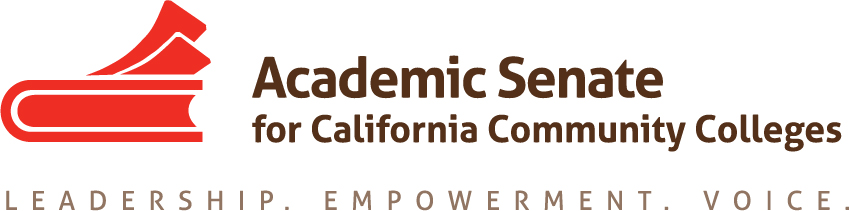 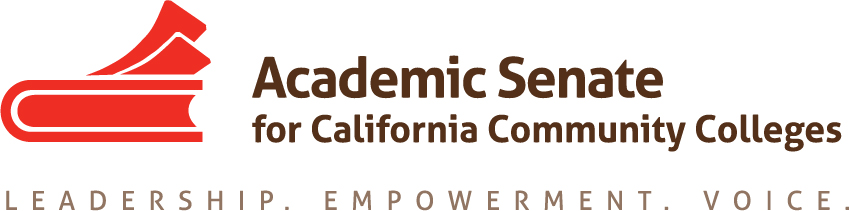 Guiding Principles:
1.  Colleges offering credit and noncredit instruction must have, as its focus, the education of students and development of career goals.
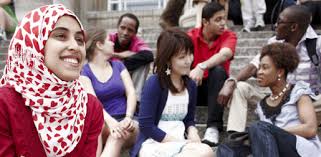 [Speaker Notes: Our goal is not just to serve industry, but primarily to serve students who will have several career changes throughout their lives]
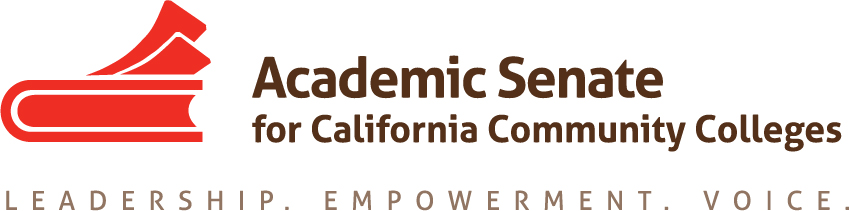 Guiding Principles:

Faculty must have both a depth of knowledge in a discipline and a breadth of knowledge about how the principles of the discipline are applicable outside of the discipline.  
(see the March 2016 Rostrum Article)
[Speaker Notes: For all the minimum qualifications, the breadth of knowledge is demonstrated through the general education component of a degree.]
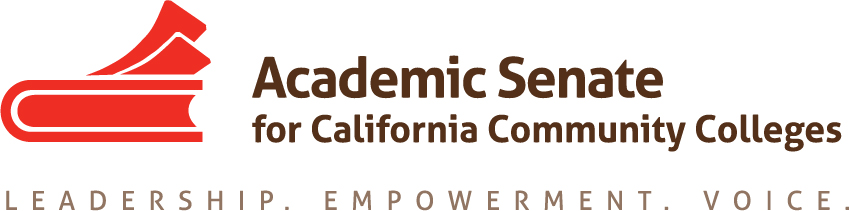 [Speaker Notes: Does #2 Principle make sense, also?]
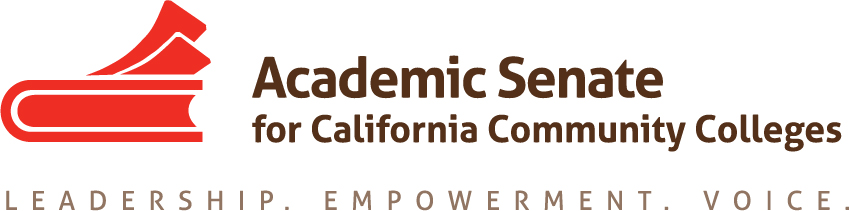 Mechanisms to Increase Recency and Industry Experience in the Program of Study

Apprenticeship 
Cooperative Work Experience
Other Methods
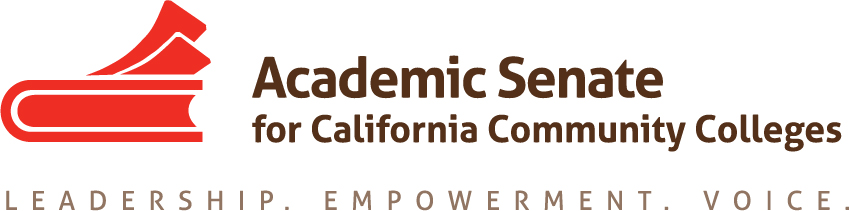 Apprenticeship

Minimum Qualifications (CREDIT):  
	Any associate degree + 4 years occupational experience in the subject matter area 
OR
	6 years occupational experience + a journeyman’s certificate + 18 semester units of degree applicable college level work
From Ed. Code 70901 & 87356
[Speaker Notes: Ask if any use apprenticeship programs]
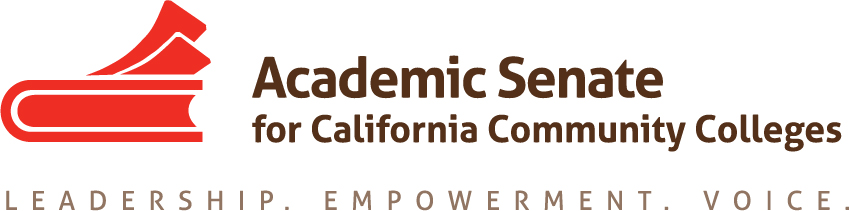 Apprenticeship

Minimum Qualifications (NONCREDIT):  
	Any associate degree + 4 years occupational experience in the subject matter area 
OR
	6 years occupational experience + a journeyman’s certificate + 18 semester units of degree applicable college level work
OR
High school diploma + 6 years occupational experience (at least 2 yrs at the journeyman level) + 60 clock hours or 4 semester units in materials, methods, and evaluation of instruction (this part can be concurrent to the first year of employment).
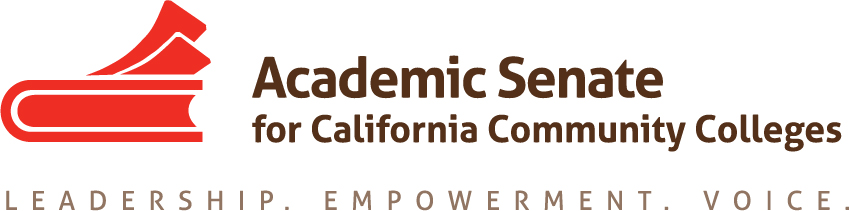 Work Experience

Minimum Qualifications for general or occupational work experience:
The minimum qualifications for any discipline  in which work experience may be provided at the college where the instructor/coordinator is employed.
[Speaker Notes: How many of you have work experience requirements?]
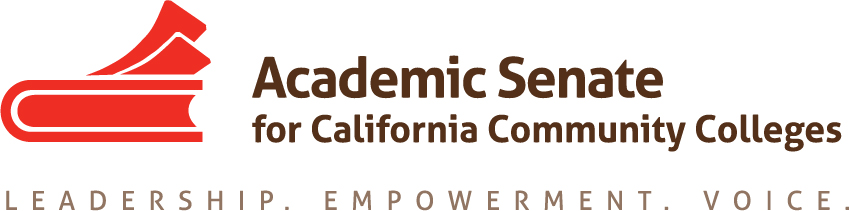 Other Methods

Colleges may incorporate guest lecturers, field trips, and work experience into credit and noncredit curriculum

As long as there is an instructor of record who meets the minimum qualifications and ensures both the delivery of discipline specific content and breadth of applicability, there are many options available to colleges to incorporate recency into the classroom
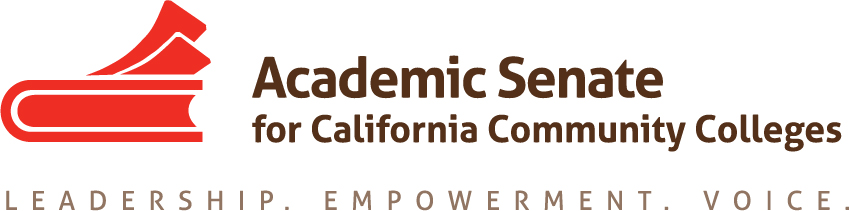 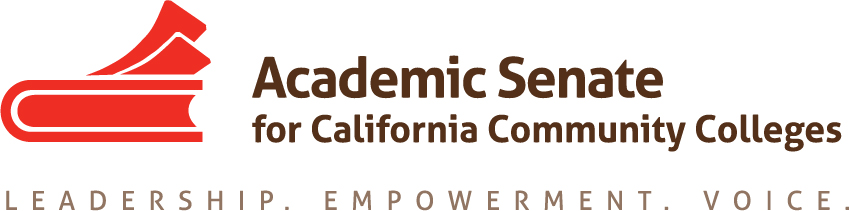 Alternatives to Credit or Noncredit Instruction
Colleges may offer short-term training through contract education (not-for-credit) or community service classes that are not appropriate for apportionment 

These courses are not subject to minimum qualification guidelines and may not be subject to curricular review processes.
[Speaker Notes: These may have, as their focus, service to a particular employer usually regarding immediate skill attainment]
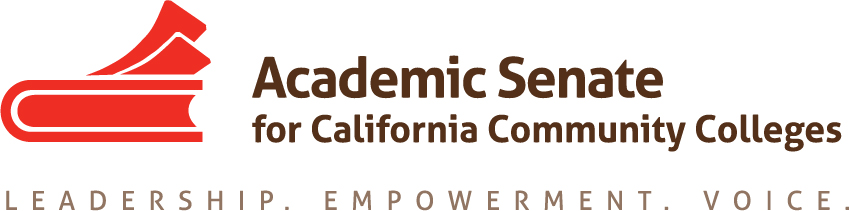 Not-for-credit can be used for emergent needs or to serve a particular employer for immediate skill attainment.

No transcript, no college credit, no state $
[Speaker Notes: These may have, as their focus, service to a particular employer usually regarding immediate skill attainment]
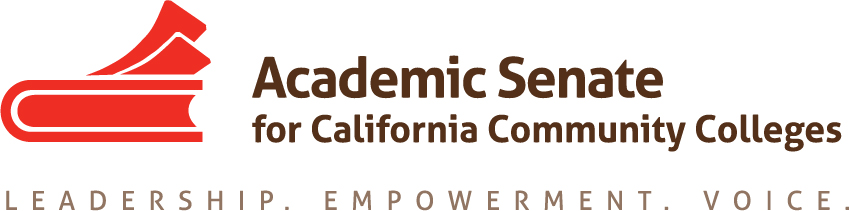 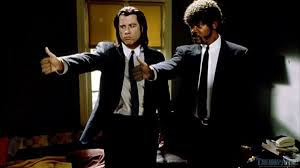 [Speaker Notes: These may have, as their focus, service to a particular employer usually regarding immediate skill attainment]
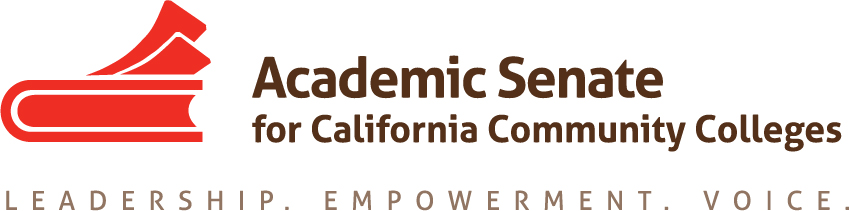 Which leads to the question
								What is equivalent?

If I have spoken and read English my entire life, am I qualified to teach English?
English – Master’s degree in English, Composition, etc.
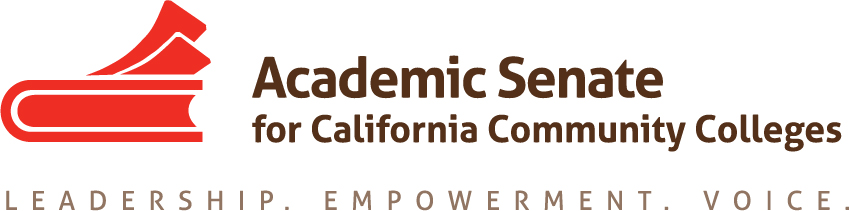 What is equivalent?
Biotechnology – Bachelor’s degree in biological sciences, chemistry, biochemistry, or engineering and 2 years professional experience 
Is a Bachelor’s in Microbiology OK?
What about a Master’s in Environmental Science?
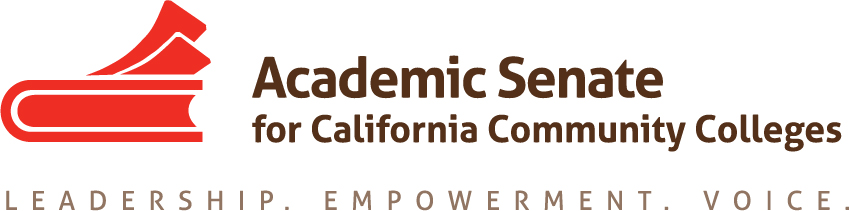 What is equivalent?
Aeronautics - Any Bachelor’s Degree and 2 years, or any Associate’s Degree and 6 years, of professional experience

Institutional SLOs?
Demonstrated GE Pattern Mastery?
 
Do you have a local process that is transparent, fair, and evenly applied for this?
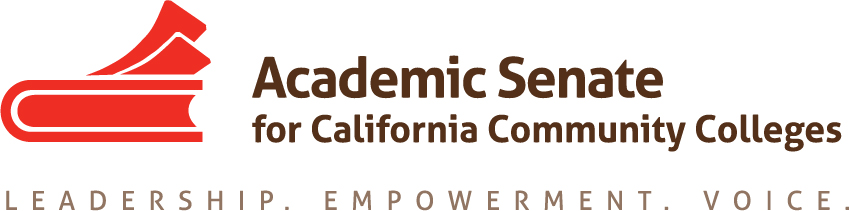 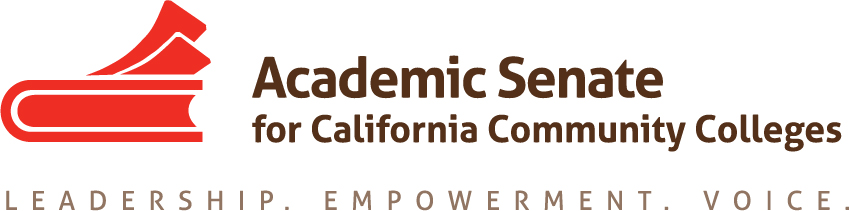 Dialog in Small Groups – Topics to Consider

How do you see standardization of processes occurring?  Is that important?

Would sub-discipline’s help in very broad disciplines?

What problems do you encounter locally that could benefit from statewide attention?

What is equivalent to the Associate’s Degree?
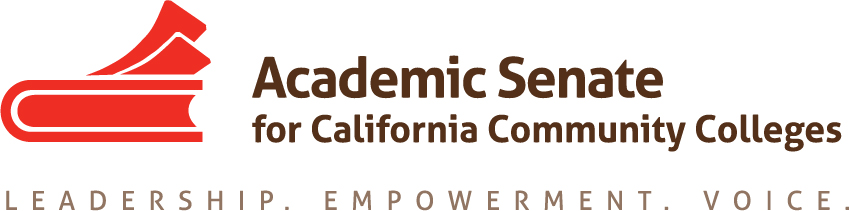 Dialog in Small Groups – Report Out
Feel Free to Write on the Poster Paper
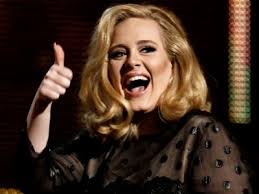 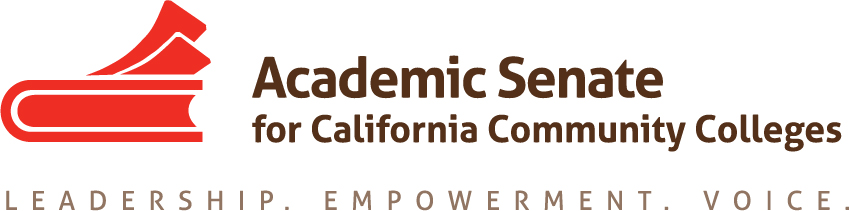 Thank you for participating and helping shape the discussion!
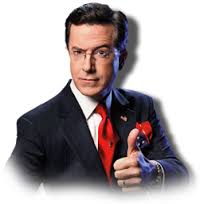